Constitutional Law
Part 7:  Due Process and Fundamental Rights
Lecture 3: Constitutional Protection for Reproductive Autonomy
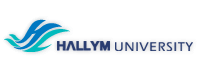 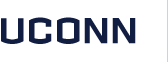 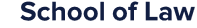 Constitutional Protection for Reproductive Autonomy
The Supreme Court has recognized three fundamental rights related to reproductive autonomy: 

The right to procreate
The right to purchase and use contraceptives
The right to abortion
Griswold v. Connecticut (1965)
Background: 
A Connecticut law said that “[a]ny person who uses any drug, medicinal article, or instrument for the purpose of preventing conception shall be fined not less than fifty dollars or imprisoned not less than sixty days nor more than one year or be both fined and imprisoned.” (CB 953)
The law also made it a crime to assist, abet, or counsel a violation of the law
Griswold, a physician and executive director of the Planned Parenthood League of Connecticut openly ran a Planned Parenthood clinic from November 1 to November 10, 1961 was prosecuted for providing contraceptives to a married woman
Griswold v. Connecticut
Issue: Does the Constitution protect the right of marital privacy against state restrictions on a couple’s ability to be counseled in the use of and/or have access to contraceptives?
The Court expressly rejected the argument that there was a right of privacy protected under the liberty of the due process clause (CB 953)
“[W]e are met with a wide range of questions that implicate the Due Process Clause of the Fourteenth Amendment . . . But we decline that invitation as we did [in many other cases.]”
“We do not sit as a super-legislature to determine the wisdom, need, and propriety of laws . . .”
Griswold v. Connecticut
Holding: There are contextual rights to privacy, including the right to use contraception, which are fundamental rights
The Court found that privacy was implicit in many of the specific provisions of the Bill of Rights, such as the First, Third, Fourth, and Fifth Amendments. 
This law, however, operates directly on an intimate relation of husband and wife and their physician’s role in one aspect of that relation.”  (CB 953)
“The foregoing cases suggest that specific guarantees in the Bill of Rights have penumbras, formed by emanations from those guarantees that help give them life and substance. Various guarantees create zones of privacy. . . . We have had many controversies over these penumbral rights of privacy and repose. These cases bear witness that the right of privacy which presses for recognition here is a legitimate one.”  (CB 953-954)
Griswold v. Connecticut
Holding: the Connecticut law violated this contextual right to privacy in prohibiting married couples from using contraceptives
The Court examined the right to contraception through the context of these “prenumbral rights of ‘privacy and repose’”:  (CB 954)
“The present case, then, concerns a relationship lying within the zone of privacy created by several fundamental constitutional guarantees.  And it concerns a law which, in forbidding the use of contraceptives rather than regulating their manufacture or sale, seeks to achieve its goals by means having a maximum destructive impact upon that relationship.”
“Would we allow the police to search the sacred precincts of the marital bedrooms for telltale signs of the use of contraceptives? The very idea is repulsive to the notions of privacy surrounding the marriage relationship.”
Griswold v. Connecticut
Holding: the Connecticut law violated this contextual right to privacy in prohibiting married couples from using contraceptives
The Court concluded the law unconstitutionally violated the right
“Such a law cannot stand in light of the familiar principle . . . that a ‘governmental purpose to control or prevent activities constitutionally subject to state regulation may not be achieved by means which sweep unnecessarily broadly and thereby invade the area of protected freedoms.’” (CB 954)
“We deal with a right of privacy older than the Bill of Rights . . . [marriage,] a coming together . . . is an association for as noble a purpose as any involved in our prior [right to association] decisions.”  (CB 954)
Roe v. Wade (1973)
Background: 
Texas statutes made it a crime to procure or attempt an abortion except when medically advised for the purpose of saving the life of the mother
Roe sought a declaratory judgment that the statutes were unconstitutional on their face and an injunction to prevent enforcement of the statutes
She alleged that she was unmarried and pregnant, and that she was unable to receive a legal abortion by a licensed physician because her life was not threatened by the continuation of her pregnancy and that she was unable to afford to travel to another jurisdiction to obtain a legal abortion
She sued on behalf of herself and all other women similarly situated, claiming that the statutes were unconstitutionally vague and abridged her right of privacy protected by the First, Fourth, Fifth, Ninth, and Fourteenth Amendments
Roe v. Wade
Issue: Do the statutes unconstitutionally infringe a right to abortion embodied in the concept of personal liberty contained in the Fourteenth Amendment’s Due Process Clause, in the right of privacy protected by the Bill of Rights, and/or among the rights reserved to the people by the Ninth Amendment?
Roe v. Wade
Holding: Under the Due Process Clause of the Fourteenth Amendment, the government may not prohibit abortions prior to viability and government regulation of abortions must meet strict scrutiny
The Court did not find that the right of privacy was based in the Bill of Rights as they had in Griswold, but rather found it in the Due Process Clause of the Fourteenth Amendment.
“This right of privacy, whether it be founded in the Fourteenth Amendment’s conception of personal liberty and restrictions upon state action, as we feel it is, or, . . . in the Ninth Amendment’s reservation of rights to the people, is broad enough to encompass a woman’s decision whether or not to terminate her pregnancy . . . [because of] the detriment that the State would impose upon a pregnant woman by denying this choice.” (CB 964-965)
Roe v. Wade
However, the right to abortion is not absolute and strict scrutiny must be used in balancing the right against other considerations, such as the state’s interest in prenatal life

“[T]he right of personal privacy includes the abortion decision, but [] this right is not unqualified and must be considered against important state interests in regulation.” (CB 965)
“Where certain ‘fundamental rights’ are involved, the Court has held that regulation limiting these rights may be justified only by a ‘compelling state interest,’ and that legislative enactment must be narrowly drawn to express only the legitimate state interests at stake.” (CB 965)
Roe v. Wade
In applying strict scrutiny, the Court said that the state had a “compelling interest” in protecting maternal health after the first trimester because it was then that abortions became more dangerous than childbirth
“With respect to the State’s important and legitimate interest in potential life, the ‘compelling’ point is at viability. This is so because the fetus then presumably has the capability of meaningful life outside the mother’s womb.” (CB 976) 
The Court rejected the state’s claim that fetuses are persons (for legal purposes) and that there was a compelling interest in protecting potential life because there was no indication that the term “person” in the Constitution ever was meant to include fetuses and no consensus as to when human personhood begins
“We need not resolve the difficult question of when life begins. When those trained  . . . are unable to arrive at any consensus, the judiciary, at this point in the development of man’s knowledge, is not in a position to speculate as to the answer.” (CB 966)
Roe v. Wade
Because the Court decided that the compelling state interest occurred at the point of viability, they set different standards for abortion at various times in the pregnancy: 
During first trimester, the government can not prohibit abortions and can regulate abortions only as it regulated other medical procedures, such as by requiring that they be performed by a licensed physician. 
During the second trimester, the government also can not outlaw abortions, but the government can regulate the abortion procedure in ways that are “reasonably related to maternal health.”
Finally, for the stage subsequent to viability, the government may prohibit abortions except if necessary to preserve the life or health of the mother.
Planned Parenthood v. Casey (1992)
Background:
The Pennsylvania Abortion Control Act imposed several obligations on women seeking abortions and medical practitioners, including: 
a 24 hour waiting period.
parental consent for a minor 
a signed statement indicating spousal consent
certain reporting requirements on facilities that provide abortion services
Exemptions from the requirements could be obtained in the event of a medical emergency
Planned Parenthood v. Casey
Issue: Do the requirements under the statute violate the constitutional right to abortion?

“The essential holding of Roe v. Wade should be retained and once again reaffirmed.” (CB 971) 
The Court went on to expressly state that Roe’s essential holding had three parts: 
A recognition of the right of the woman to choose to have an abortion before viability and to obtain it without undue influence from the State.
A confirmation of the State’s power to restrict abortions after viability, if the law contains exceptions for pregnancies which endanger the woman’s life or health. 
The State has legitimate interests from the outset of the pregnancy in protecting the health of the woman and the life of the fetus that may become a child.
Planned Parenthood v. Casey
Holding: The government may regulate abortions before viability so long as it does not place an undue burden on access to abortions.

Although the Court upheld the “essential holding” of Roe, they overruled the trimester distinctions and the use of strict scrutiny for evaluating government regulations of abortion.
“We reject the trimester framework, which we do not consider to be part of the essential holding of Roe. . . . The trimester framework suffers from [] basic flaws in its formulation[:] it misconceives the nature of the pregnant woman’s interest; and in practice it undervalues the State’s interest in potential life.” (CB 975)
The new test for evaluating the constitutionality of a state regulation of abortion is whether it places an undue burden on access to abortion. 
“[T]he undue burden standard is the appropriate means of reconciling the State’s interest with the woman’s constitutionally protected liberty. . . . A finding of an undue burden is a shorthand for the conclusion that a state regulation has the purpose or effect of placing a substantial obstacle in the path of a woman seeking an abortion of a nonviable fetus.” (CB 976)
Planned Parenthood v. Casey
The Court providing guiding principles for determining whether something is an undue burden by saying the following types of regulations are permitted if they are not a substantial obstacle to the woman’s exercise of the right to choose: 
Those that create structural mechanism for the State, or the parent or guardian of a minor, to express respect for the life of the unborn
Those that are designed to foster the health of a woman seeking an abortion
In this case, the Court found that the spousal notification requirement was unconstitutional, but upheld the 24-hour waiting period, the requirement that the woman be told of the availability of detailed information about the fetus, and the reporting and recording requirements.
Dobbs v. Jackson Women’s Health Organization (2022)
Background:  
[Scheduled to be decided during the semester]
Dobbs v. Jackson Women’s Health Organization (2022)
Issue:  
[Scheduled to be decided during the semester]
Dobbs v. Jackson Women’s Health Organization (2022)
Holding:  
[Scheduled to be decided during the semester]